FGAI4H-L-026-A03
E-meeting, 19-21 May 2021
Background & Relevance
“Musculoskeletal conditions comprise more than 150 diagnoses that affect the locomotor system; that is, muscles, bones, joints and associated tissues…” [1]
Painful MSK conditions affect 20-33% of the world's population [1].
According to the WHO, “[Musculoskeletal] conditions are the leading contributor to disability worldwide, with low back pain being the single leading cause of disability globally. ... MSK conditions significantly limit mobility and dexterity, leading to early retirement from work, reduced accumulated wealth and reduced ability to participate in social roles. The greatest proportion of non-cancer persistent pain conditions is accounted for by MSK conditions. ... MSK conditions are commonly linked with depression and increase the risk of developing other chronic health conditions” [1].
Up to 30% of consultations carried out by primary care doctors in the UK (as an example) are for MSK conditions [2].
2
Background & Relevance
Together with the worldwide shortage of health professionals (including doctors and physiotherapists) [3], it is clear there is a pressing need to introduce, support and grow the potential use of reliable, safe, accurate solutions powered by AI and ML. This need exists across the world and the solutions must be accessible and affordable in order to provide universal coverage.
That is especially important in the light of existing inequalities: AI applications have the power to reduce them but it also should be ensured that they do not worsen any.
3
Topic Group’s Goal
The topic group is dedicated to AI/ML applications for MSK medicine. It is dedicated to establishing standardised benchmarking guidelines.
That includes specifying input data and outputs of AI systems for different AI tasks for MSK medicine.
The topic group focuses on prevention strategies, triage (in particular identifying urgency), diagnosis, prognosis and treatment of musculoskeletal (MSK) conditions with the applications of artificial intelligence (AI) and machine learning (ML) approaches including computer vision (CV), augmented and virtual reality (AR/VR), natural language processing (NLP), natural language understanding and other approaches.
4
Topic Group Status
There are now 7 members in the topic group. We are looking for new members to further support the work of the topic group.
There have been 3 further topic group meetings since the last focus group meeting.
The second version of the Topic Description Document was created (using the new template). It is a work-in-progress.
Yura Perov is an individual contributor and a topic driver. Peter Grinbergs is a topic driver too.
5
Three AI/ML tasks for MSK medicine
We have identified three types of AI/ML tasks for MSK medicine, on which we are focusing our topic group work for benchmarking:
Self-management/treatment of MSK conditions.
Prediction and prevention of MSK conditions including risk identification (e.g. probability estimation) and risk reduction (including new conditions, worsening or improvement of MSK condition states, etc.).
Motion capture, pose recognition, posture and gait analysis using computer vision and wearables based on video capture for analysis, treatment and prevention of MSK conditions.
6
AI/ML Self-management/Treatment
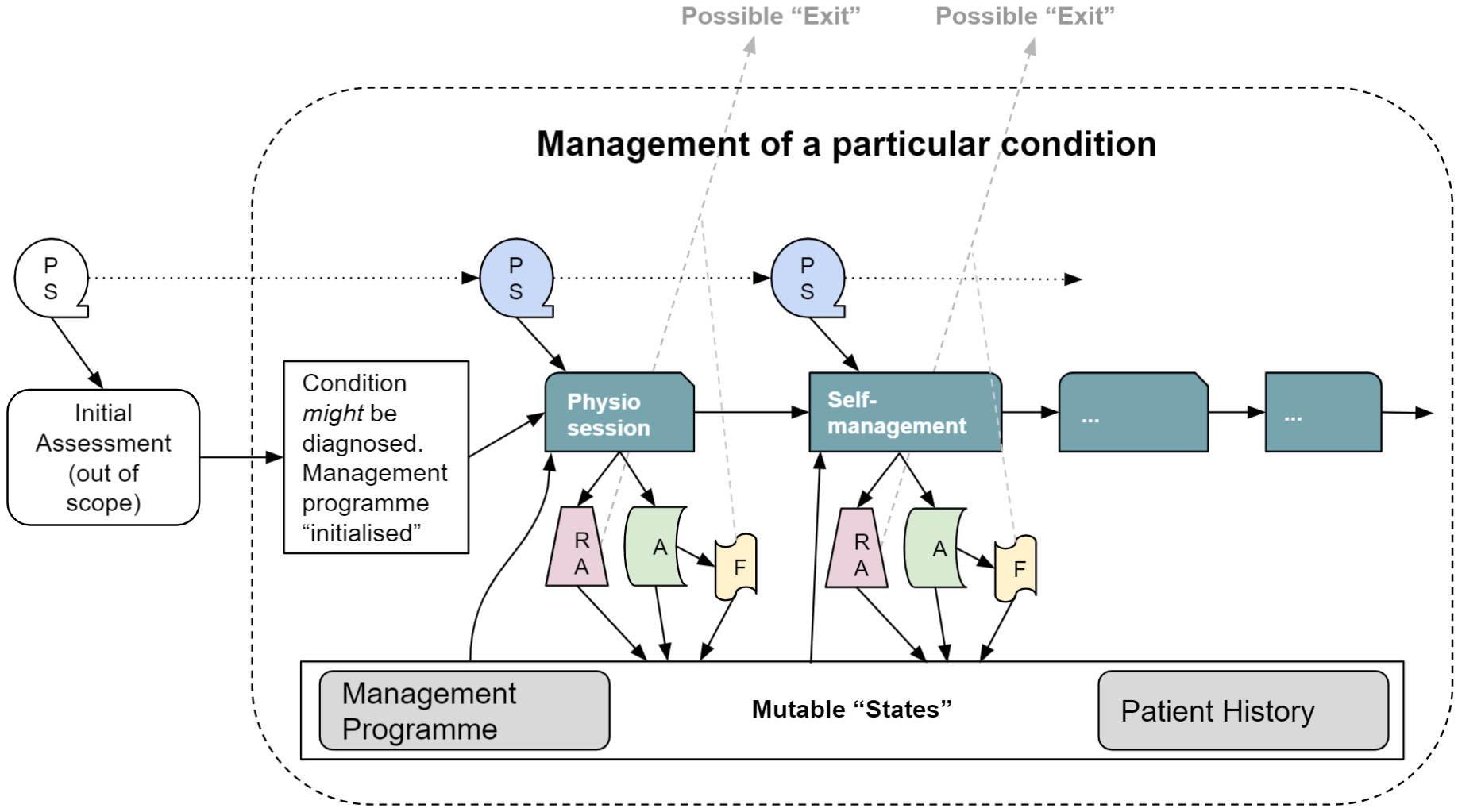 7
AI/MSK Prediction
Natural evolution from current multivariate regression to ML applications
Scalable to large populations, reducing expenses of triage for prevention
Prevention
Diagnosis
Treatment
Prognosis
Slide presented by a topic group member: Joseph LeMoine, MD, Orthopaedic Surgeon, prIME Assessments, Canada
AI/MSK Prediction
Standardization
Rigorous standards for health
Transparency reporting TRIPOD standard
Reliability
Utility
Comparison to simpler models
Clinical confirmation
Testing Data
Variable sources
Biases (RoB & ROBINS)
Labelling
“Real World Data”
Missingness
Outliers
Errors
Slide presented by a topic group member: Joseph LeMoine, MD, Orthopaedic Surgeon, prIME Assessments, Canada
Further updates and next steps for the topic group
There have been contacts with people from the industry in regard to the topic group (including healthcare providers, medical and technology companies and industry experts).
To do:
Continue the work on the tasks and benchmarks
Grow the topic group.
Identify particular use cases for the objectives of the topic group.
Defining a pathway; identifying a framework that works for that pathway that also has a broader scope.
10
References
[1] "Musculoskeletal conditions" on WHO website. https://www.who.int/news-room/fact-sheets/detail/musculoskeletal-conditions
[2] "Musculoskeletal" page on NHS England website. https://www.england.nhs.uk/elective-care-transformation/best-practice-solutions/musculoskeletal/
[3] "Health workforce requirements for universal health coverage and the Sustainable Development Goals", Human Resources for Health Observer, Issue No. 17. https://www.who.int/hrh/resources/health-observer17/en/
11